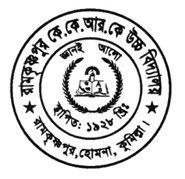 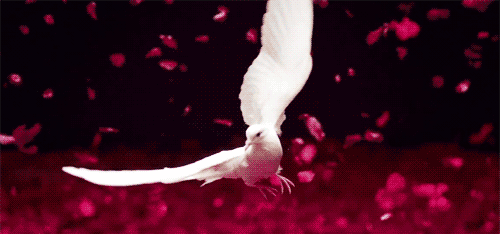 স্বা গ ত ম
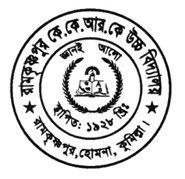 কল্লোল চক্রবর্তী 
সিনিয়র শিক্ষক 
রামকৃষ্ণপুর কেকে আর কে উচ্চ বিদ্যালয় 
হোমনা-কুমিল্লা।
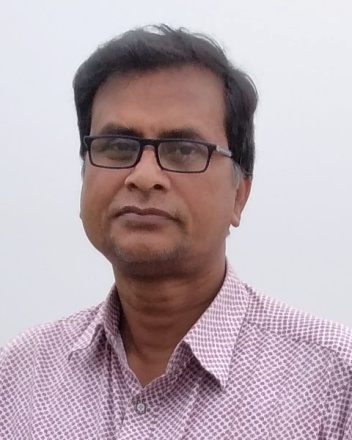 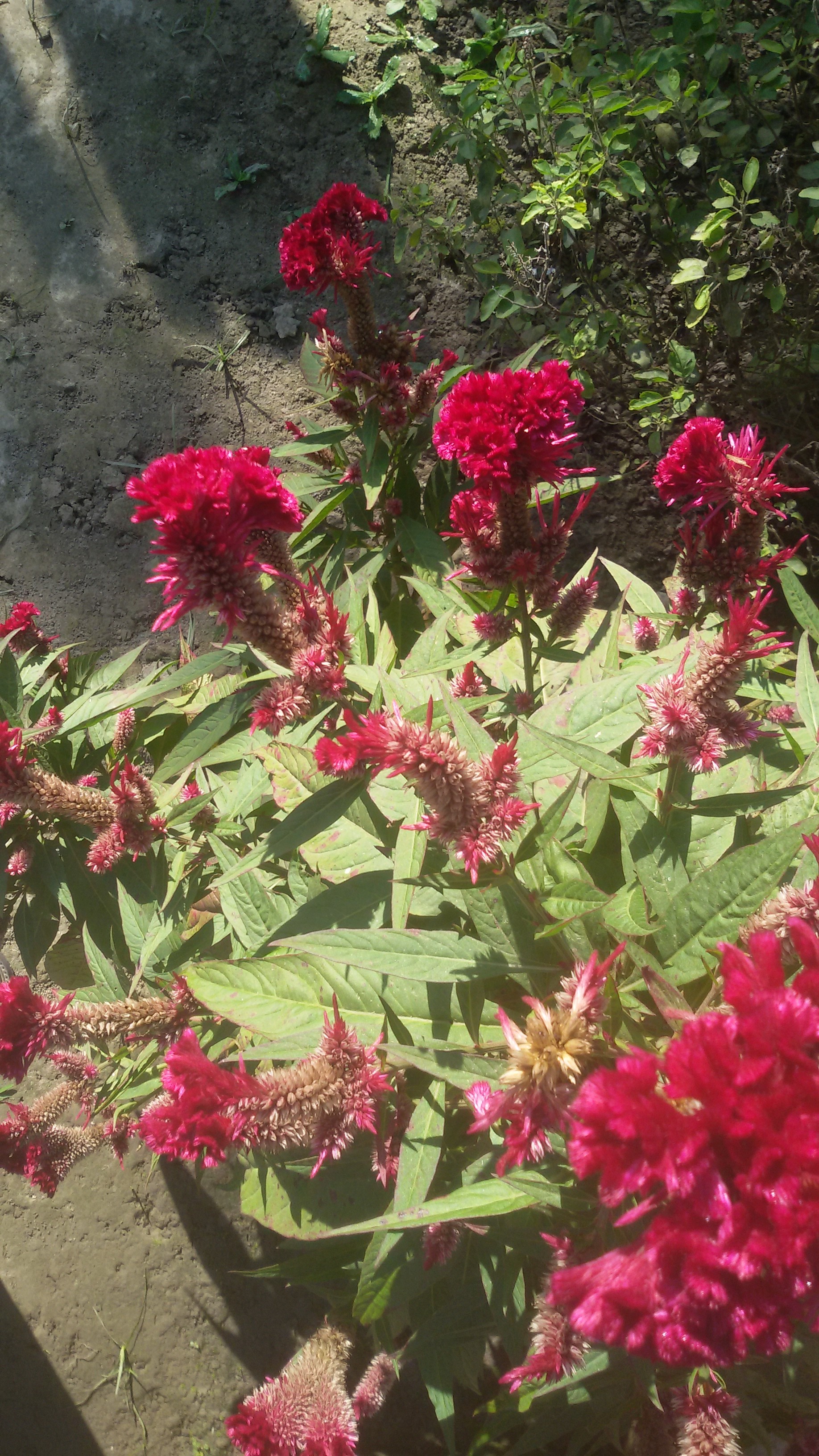 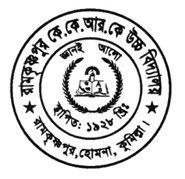 বাংলা দ্বিতীয় প ত্র 
শ্রেণী – দশম 
তারিখ- ০১।০১।২০২১ইং 
সময়ঃ ৫০মিনিট
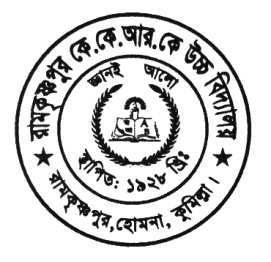 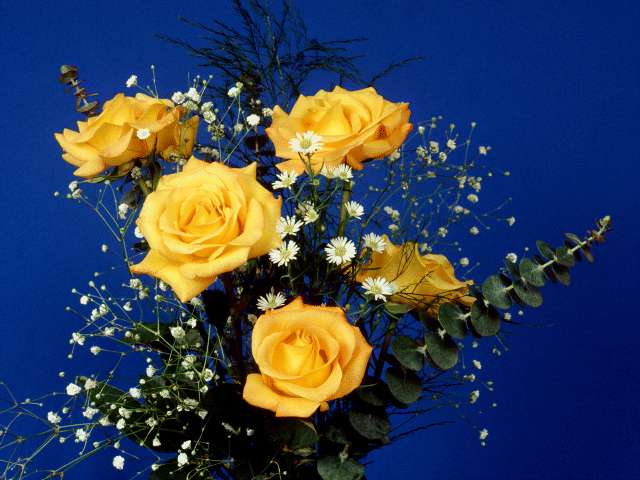 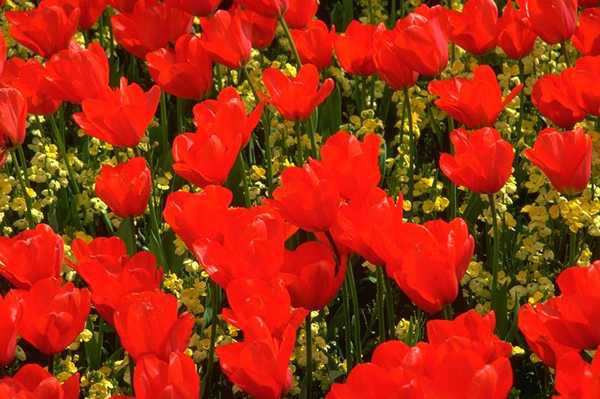 লাল ফুলগুলোর চেয়ে গোলাপ ফুলগুলো বেশি আকর্ষণীয়।
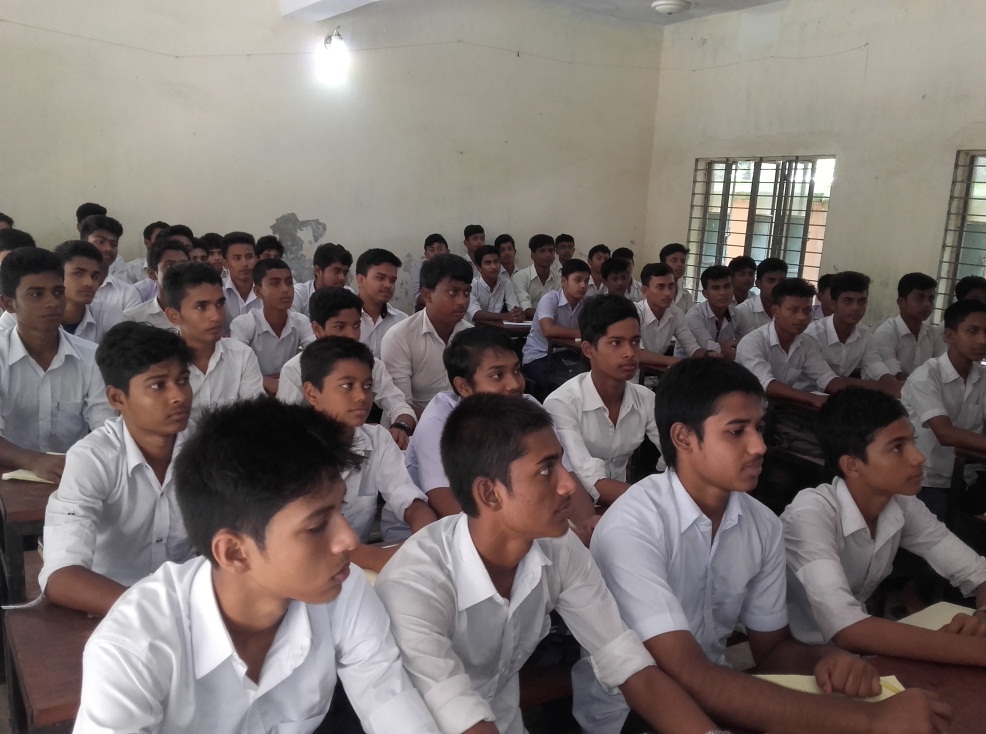 ক্লাসের  জন্য ছাত্ররা শিক্ষকের  পানে চেয়ে আছে।
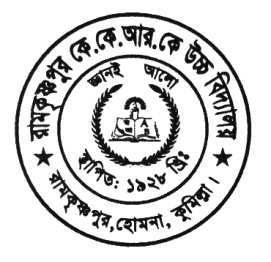 অনুসর্গ বা কর্মপ্রবচনীয় শব্দ
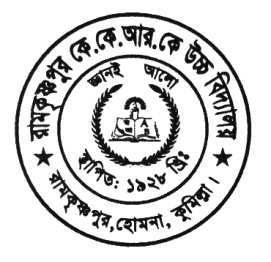 শিখনফল
১। ‘অনুসর্গ’ কী তা বলতে পারবে।
২। বাক্যে অনুসর্গের প্রয়োগ করতে পারবে।
৩।বাংলা ভাষায় অনুর্গের প্রয়োজনীয়তা ব্যাখ্যা করতে  পারবে।
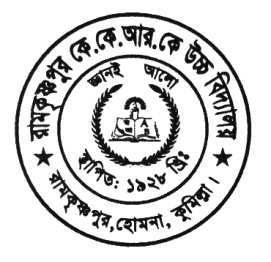 অনুসর্গের সংজ্ঞা
বাংলা ভাষায় যে অব্যয় শব্দগুলো কখনো স্বাধীনভাবে, আবার কখনো শব্দবিভক্তির ন্যায় বাক্যে ব্যবহৃত হয়ে বাক্যের অর্থ প্রকাশে সাহায্য করে, সেগুলোকে অনুসর্গ বলে।
* অনুসর্গগুলো কখনো প্রাতিপদিকের পরে আবার কখনো বা ‘কে’ এবং ‘র’ বিভক্তিযুক্ত শব্দের পরে বসে।
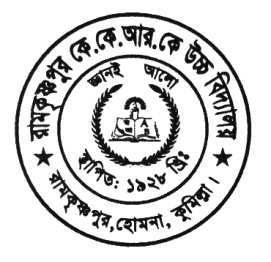 অনুসর্গসমূহ
অপর, মধ্যে,প্রতি, বিনা, সহ, ওপর, অবধি, হেতু, মাঝে, পরে, ব্যতীত, জন্য, পর্যন্ত, অপেক্ষা, তরে, পানে, দ্বারা, সাথে, হতে, থেকে, চেয়ে, পাছে, ভেতর থেকে, সহকারে,নামে,মতো ইত্যাদি।
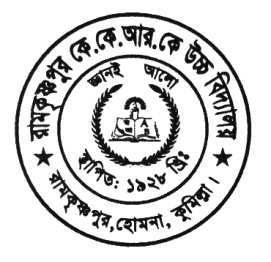 তুমি ছাড়া আমার কে আছে?
অনুসর্গের ব্যবহার
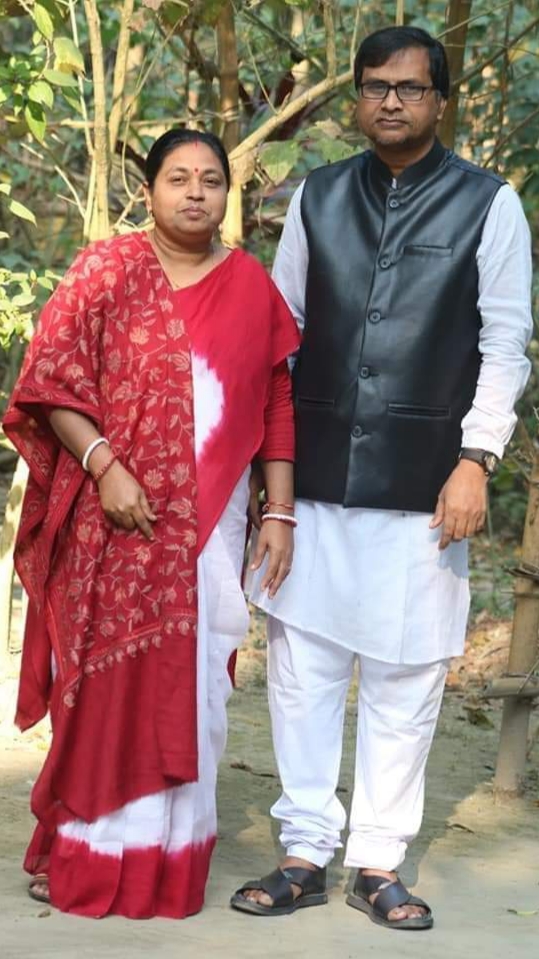 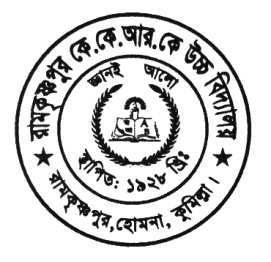 মঞ্চে পুষ্কারসহ  কল্লোল  উপস্থিত।
বাবার  সঙ্গে এ মেয়ের তুলনা হয় না।
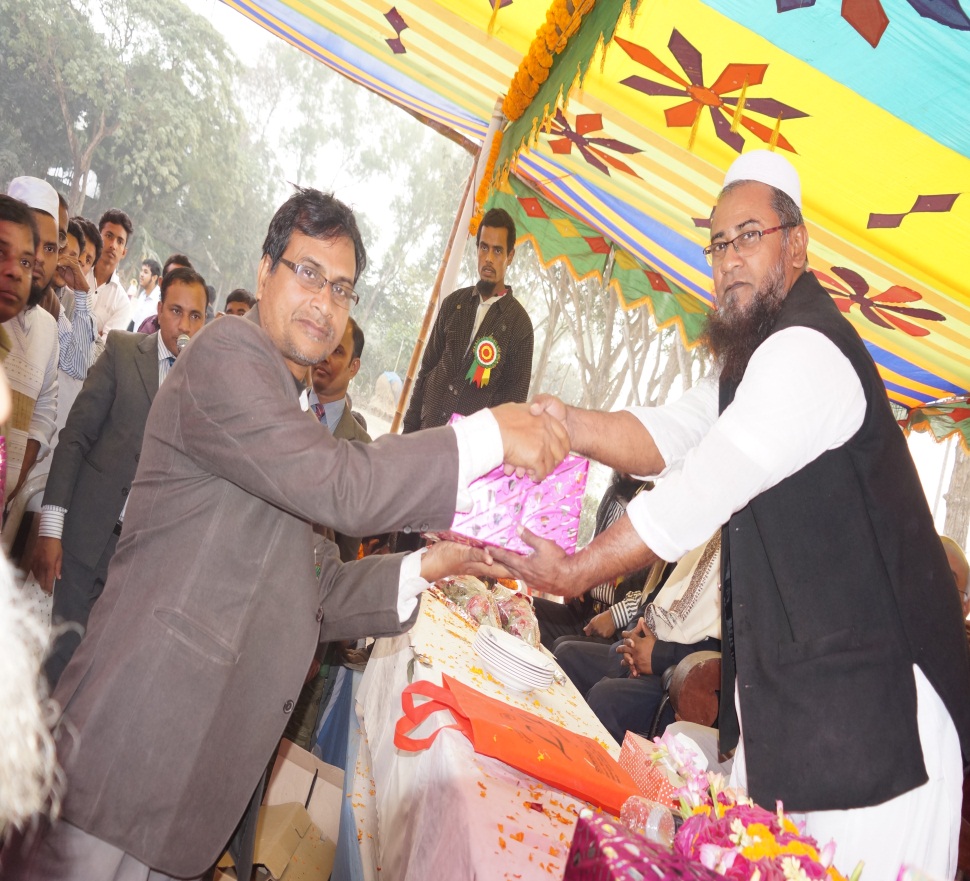 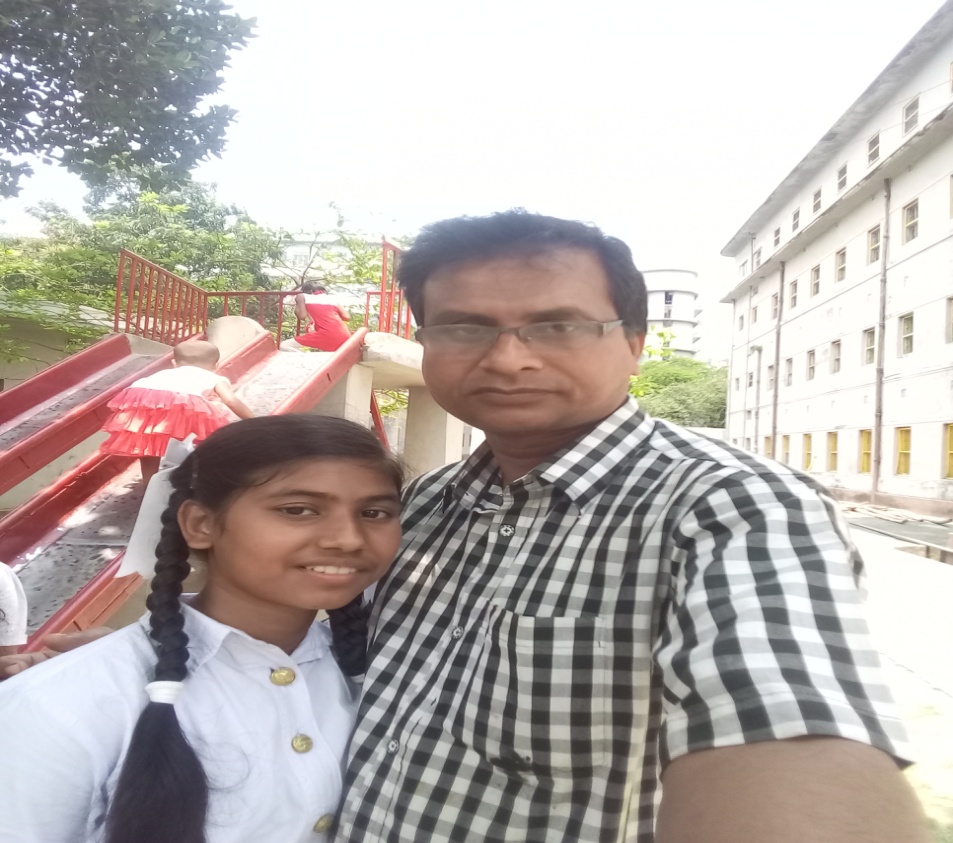 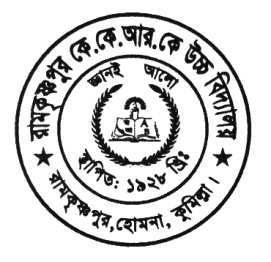 এ ঘটনার পরে আর এখানে থাকা যায় না।
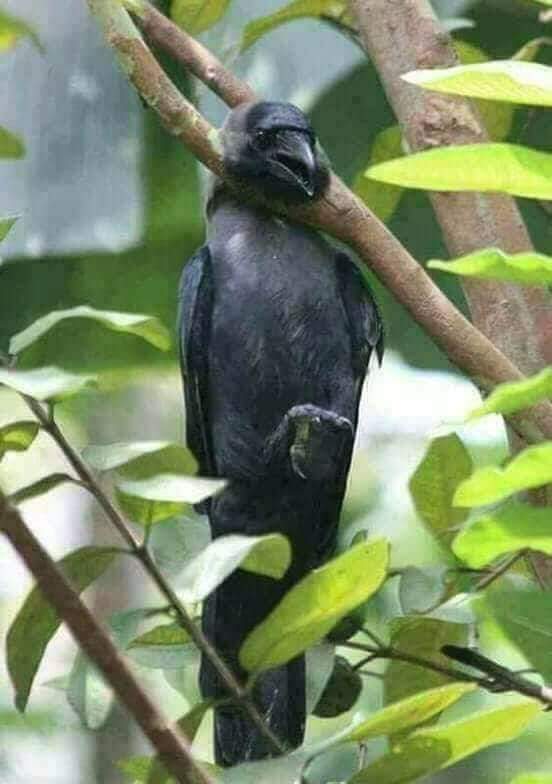 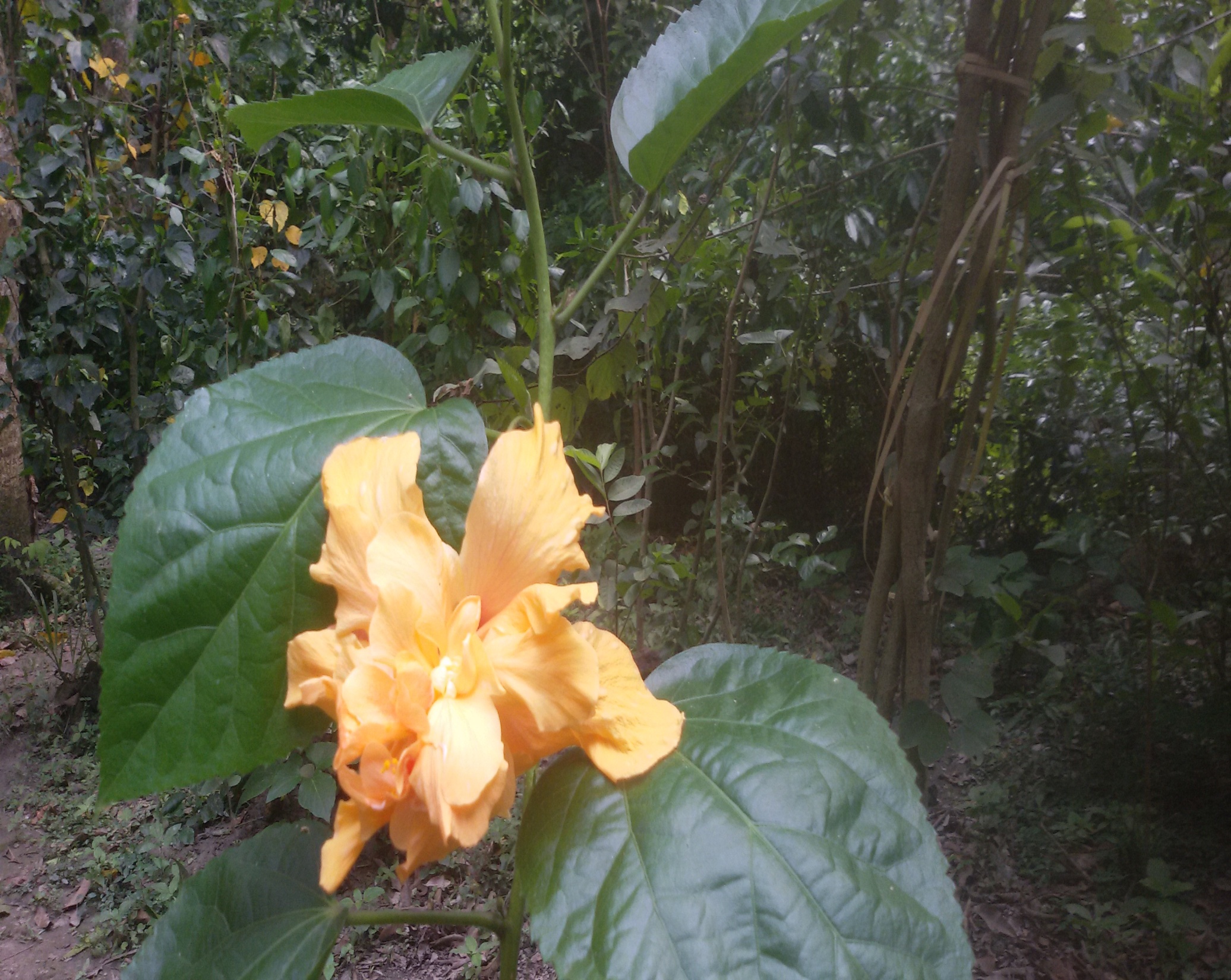 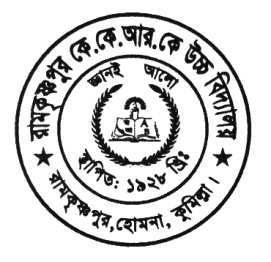 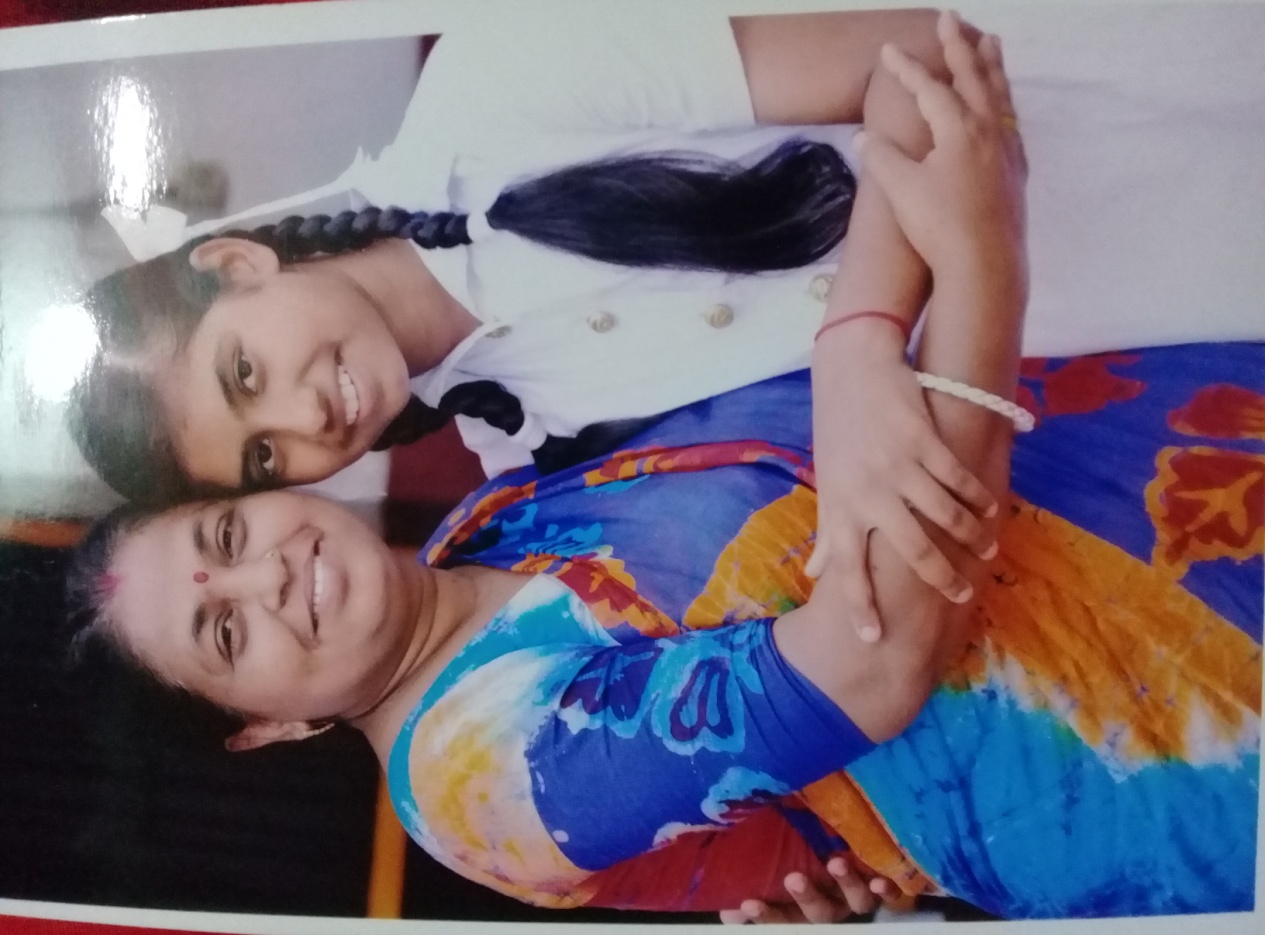 মা তোমার আশায় সন্ধ্যা অবধি অপেক্ষা করবো।
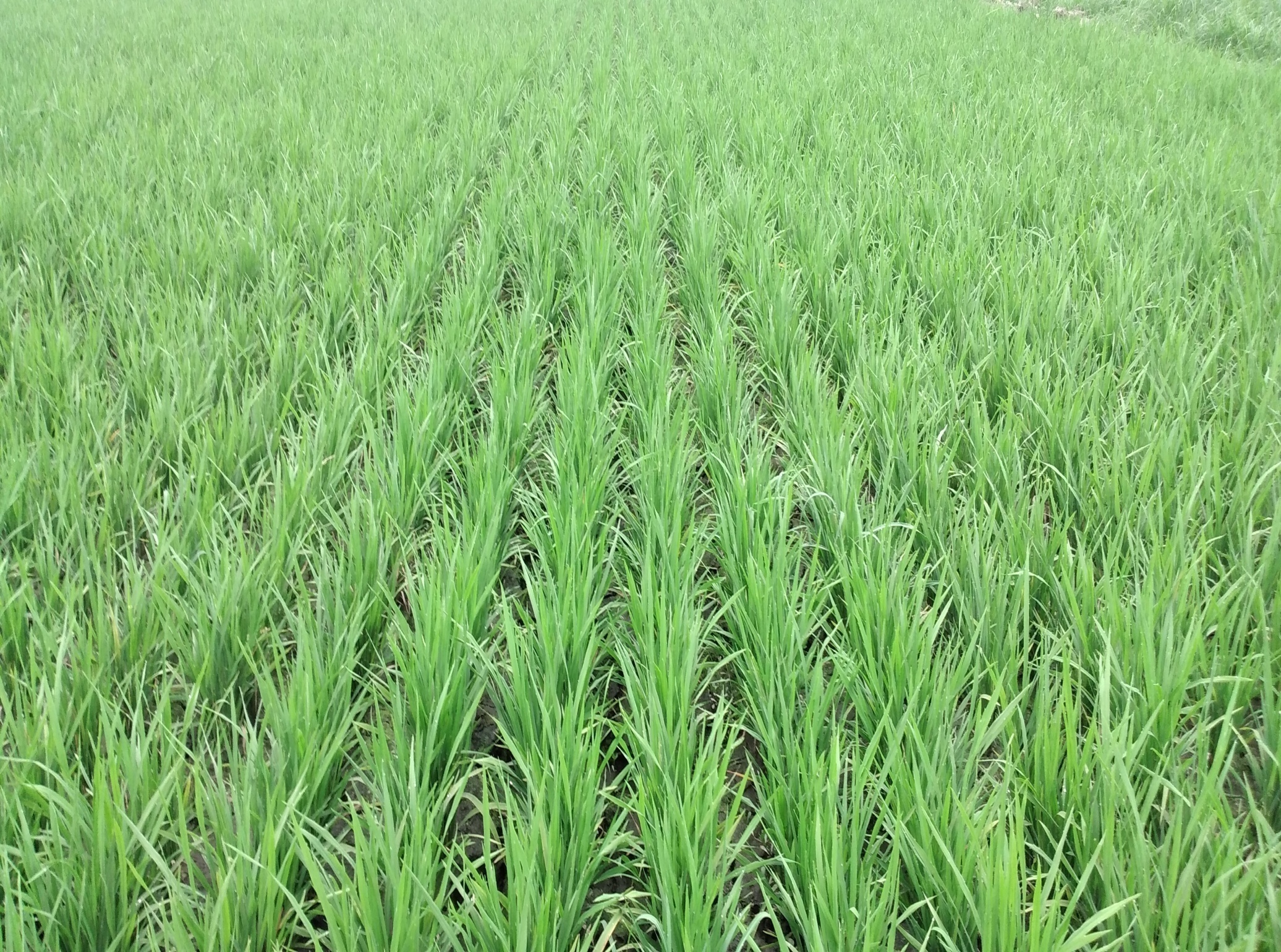 কী হেতু এসেছো,কহো বিস্তারিয়া।
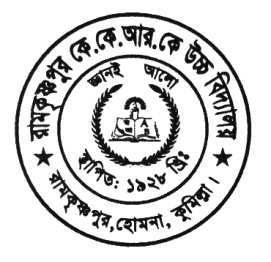 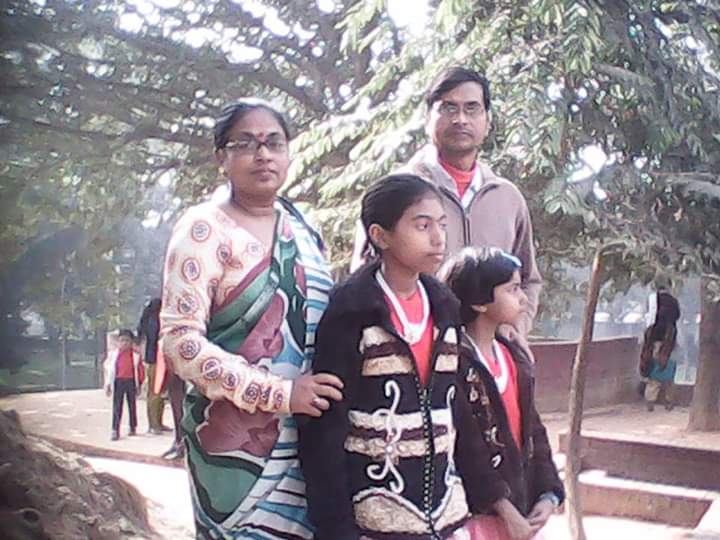 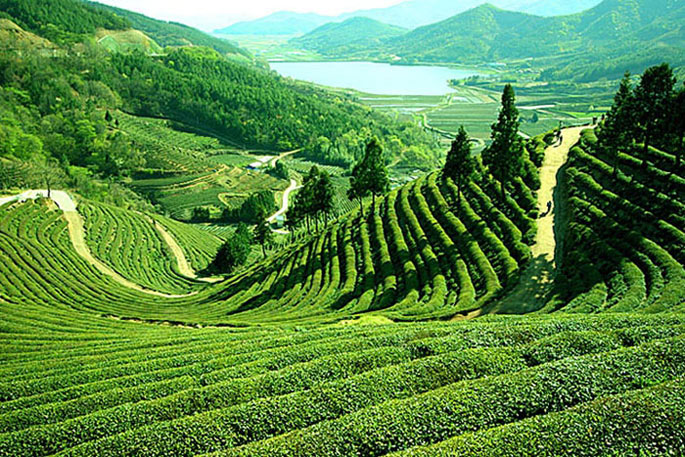 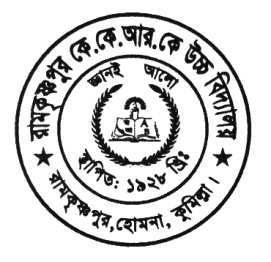 বক্তা
শ্রোতা
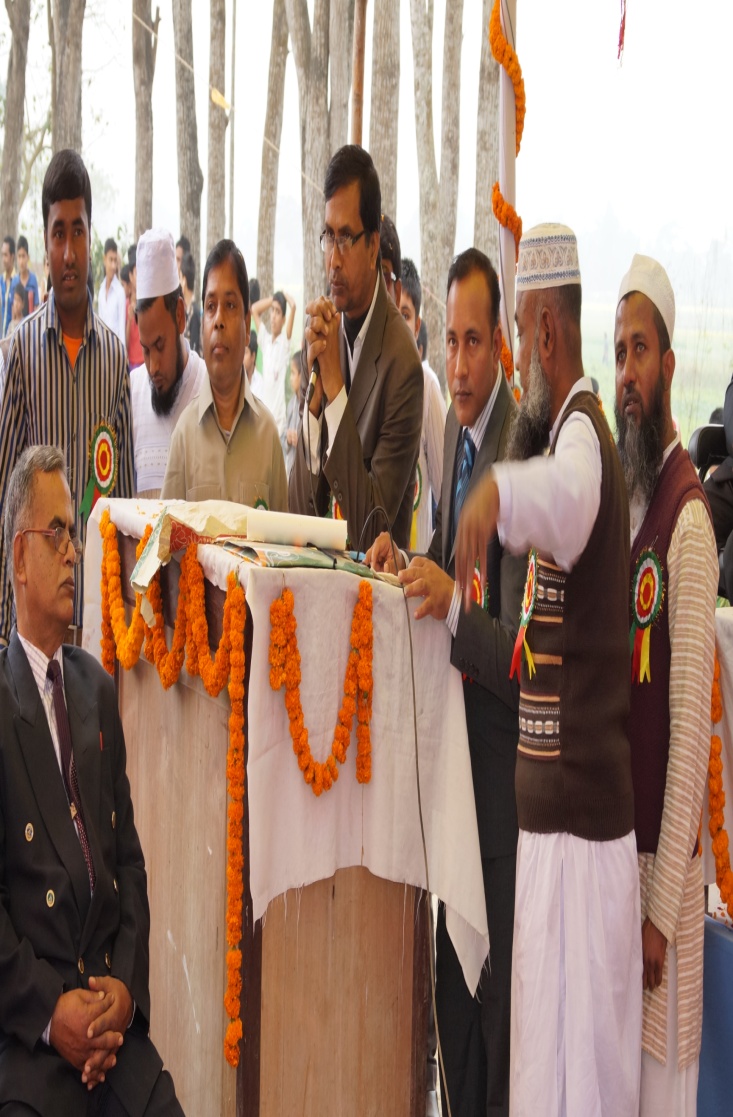 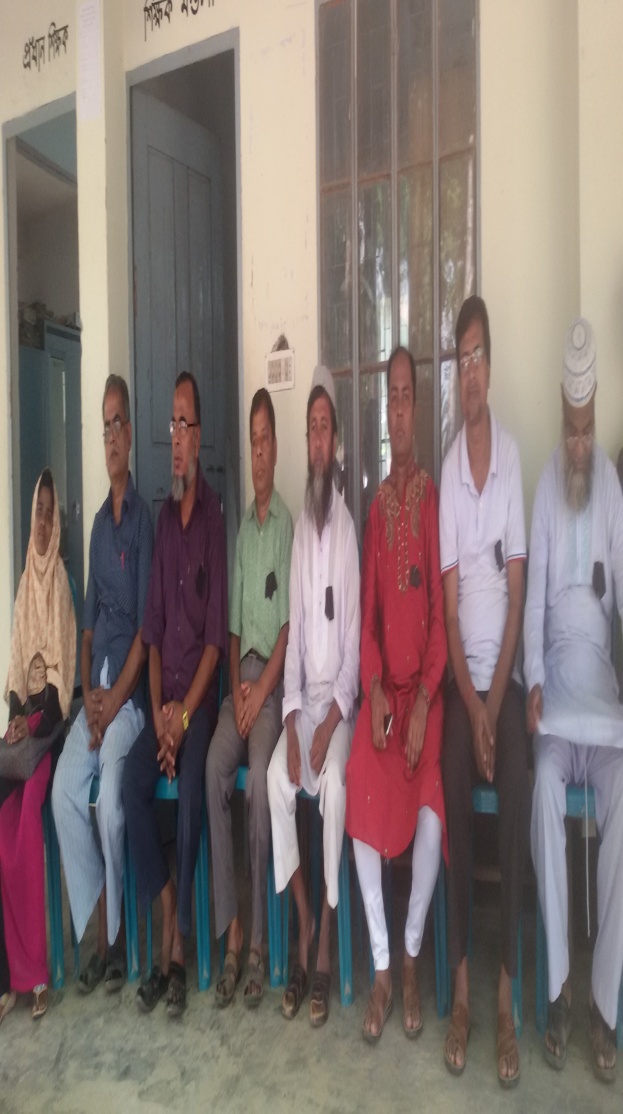 কথাগুলো আগ্রহসহকারে শুনতে হবে---নইলে-------।
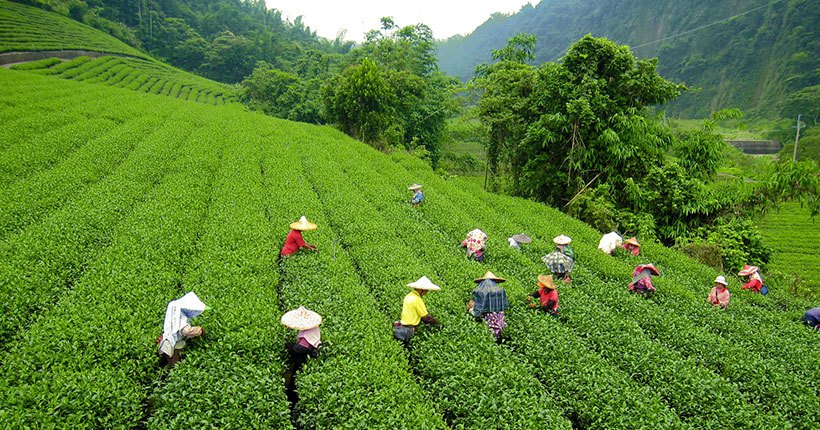 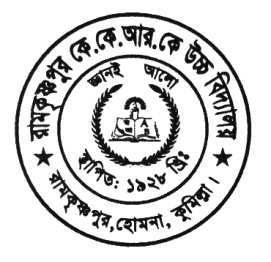 ১। অনুসর্গের সংজ্ঞা লেখ।
২। বাক্যে ব্যবহৃত অনুসর্গগুলোর অর্থ বল।
(ক) জন প্রতি ১০০/=(দশ) টাকা চাঁদা দিবে।
      উত্তর- প্রত্যেক
(খ) আমীর খান স্ত্রীসহ বাংলাদেশে এসেছেন। 
     উত্তর- সহ বা সাথে নিয়ে
(গ) মেসির  পক্ষে অনেক গোল করা সম্ভব।
     উত্তর- সক্ষমতা
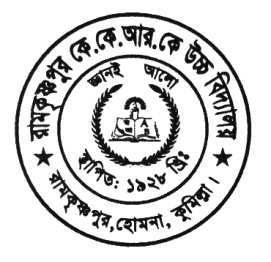 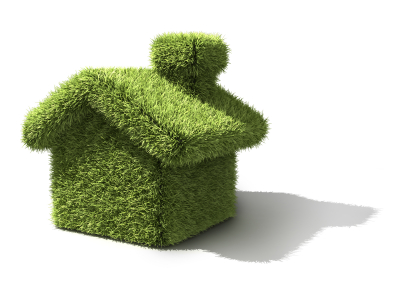 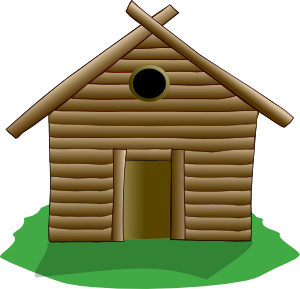 কাছে, প্রতি, বশত, সহ, ছাড়া, ব্যতীত, হেতু, পানে, মাঝে, জন্য, অবধি, তরে---- অনুসর্গগুলো দিয়ে ৫টি করে বাক্য  তৈরি করবে।
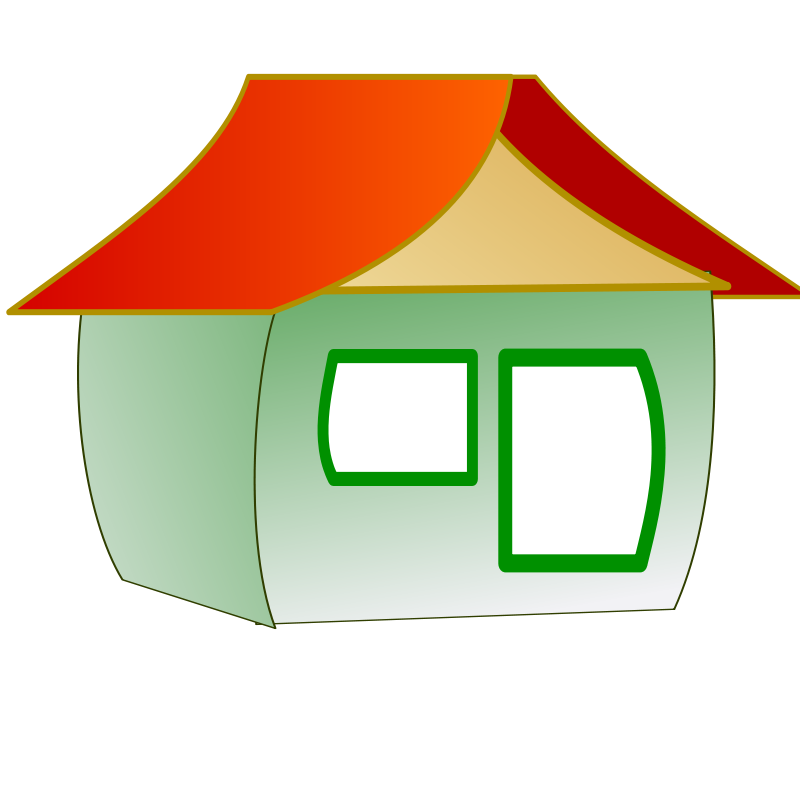 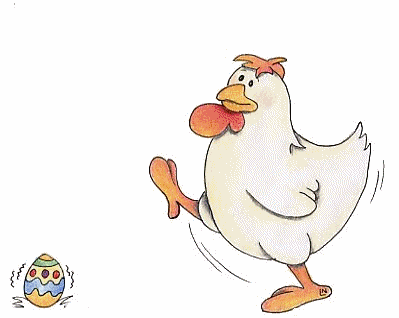 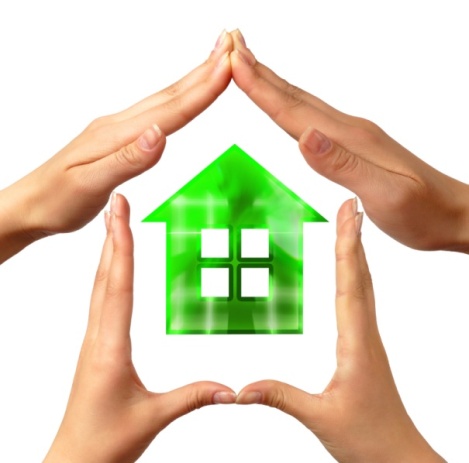 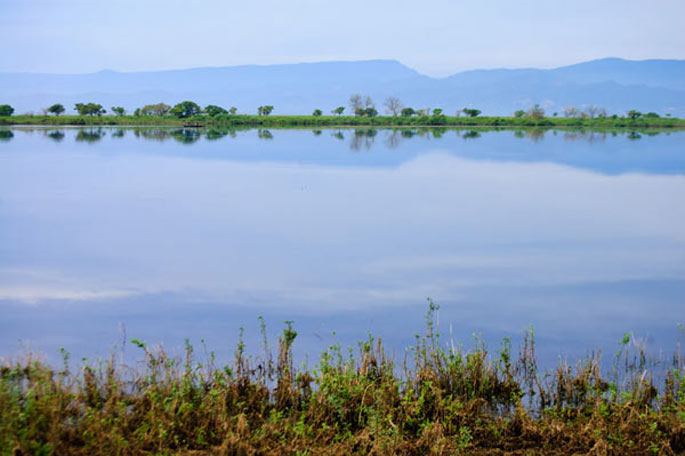 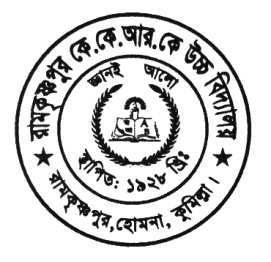 ধন্যবাদ----
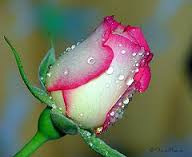 সবার জন্য।